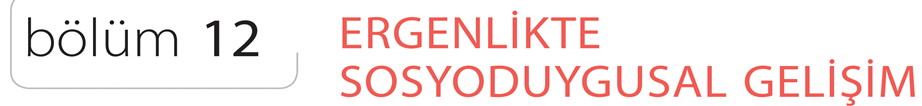 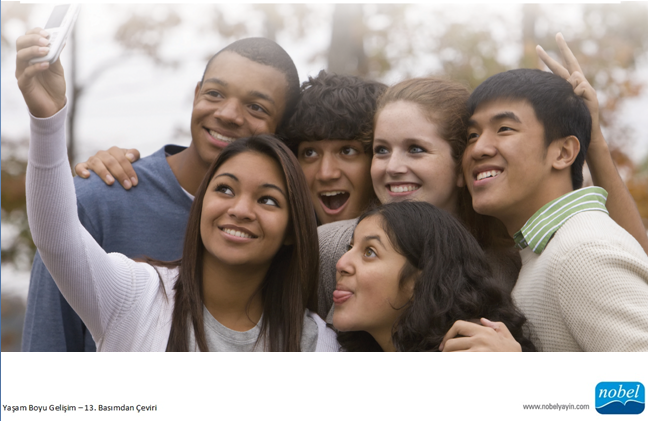 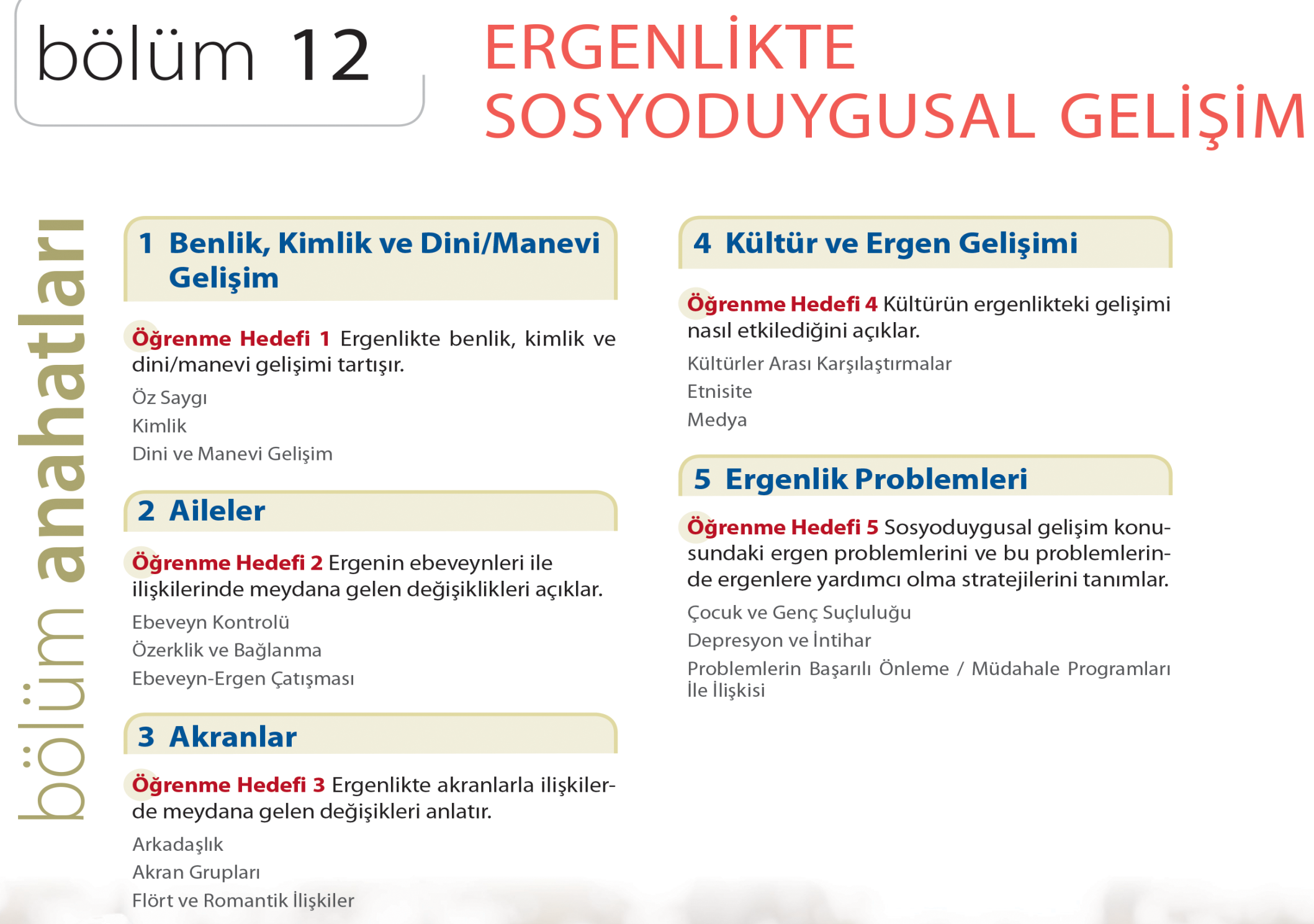 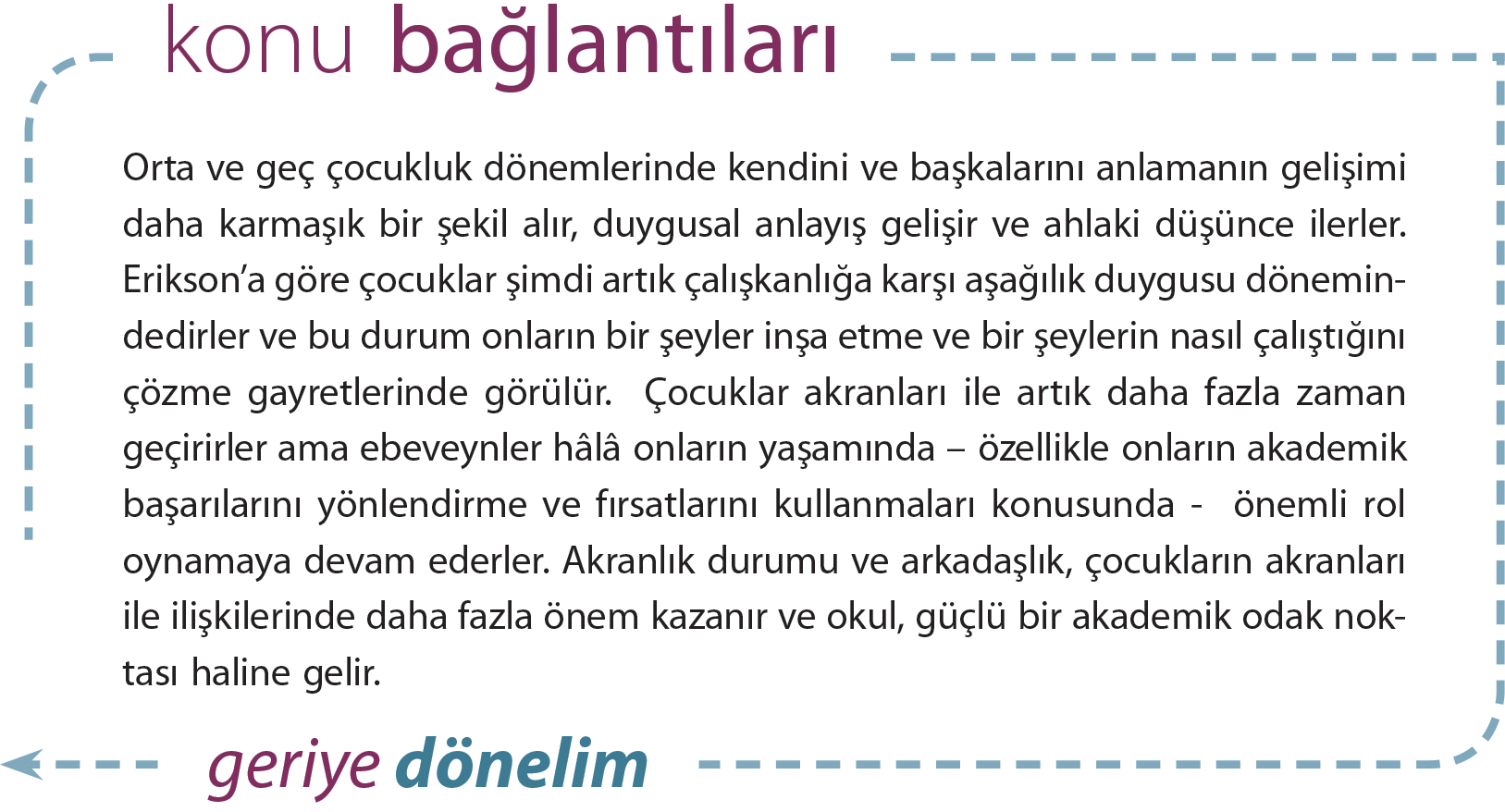 A) Benlik, Kimlik ve Dini/Manevi Gelişim
Bu bölümde ergenlerin bu gibi karakteristik
özellikleri nasıl geliştirdikleri ele alınacaktır. Ergenlikte kendinizi ne kadar anladınız ve kimliğinizin ayırt edici özelliklerini nasıl kazandınız? Kimliğiniz hâlâ gelişiyor mu?
a) Öz Saygı
10. Bölüm’den öz saygının kendimizi genel olarak değerlendirme yolu olduğunu hatırlayınız. Konuya ilişkin tartışma, öz saygının ergenlikte ne ölçüde değiştiğini ve ergenlerin öz saygısında cinsiyete göre farklılıklar olup olmadığını ele alıyor.
Narsisizm, başkalarına karşı benmerkezci ve ilgisi kendisine dönük olarak yaklaşımı ifade eder. Tipik olarak narsistler kendi gerçek benliklerinin ve başkalarınca nasıl algılandıklarının farkında değildirler.
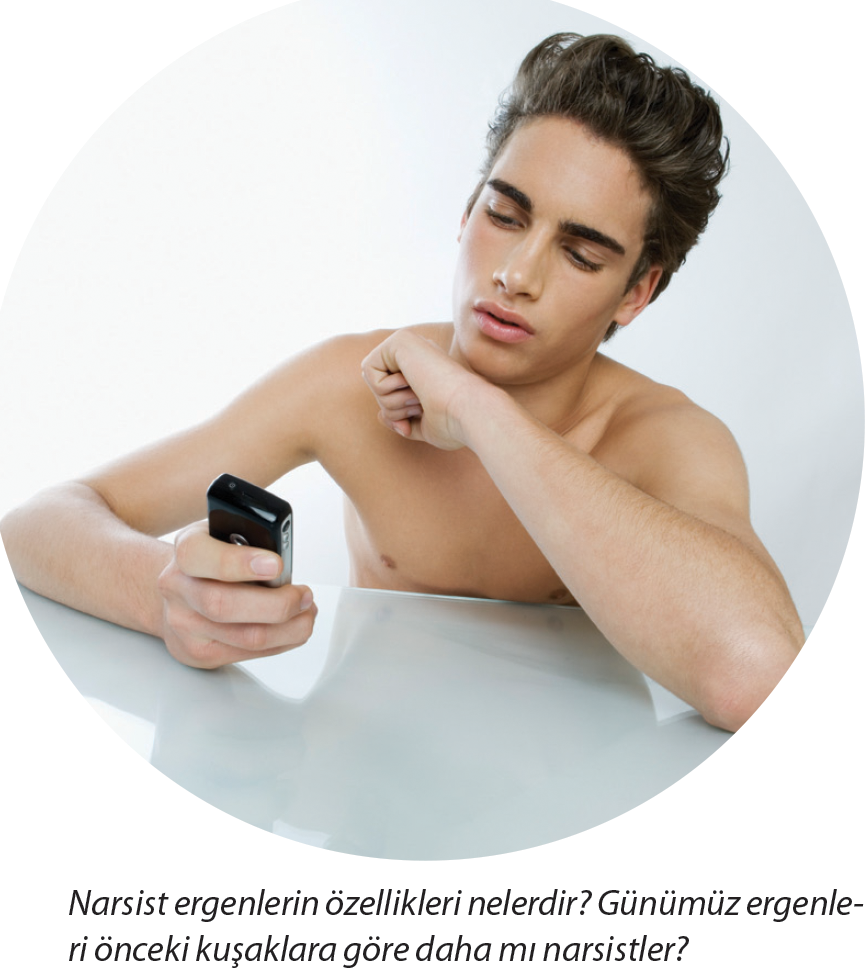 b) Kimlik
Be kimim? Neyim? Hayatımda neler yapacağım? Benim farkım ne? Ben kendi başıma nasıl yapabilirim? Bütün bu sorular, bir kimlik arayışını yansıtıyor. Açık arayla en ayrıntılı ve kamçılayıcı benlik gelişimi teorisi Erik Erikson’a aittir.
Erikson’ın Görüşü: Ergen gelişiminin anlaşılmasında kimliğe dair soruların ne
kadar önemli olduğunu ilk defa gören kişi Erik Erikson (1950, 1968) olmuştur.
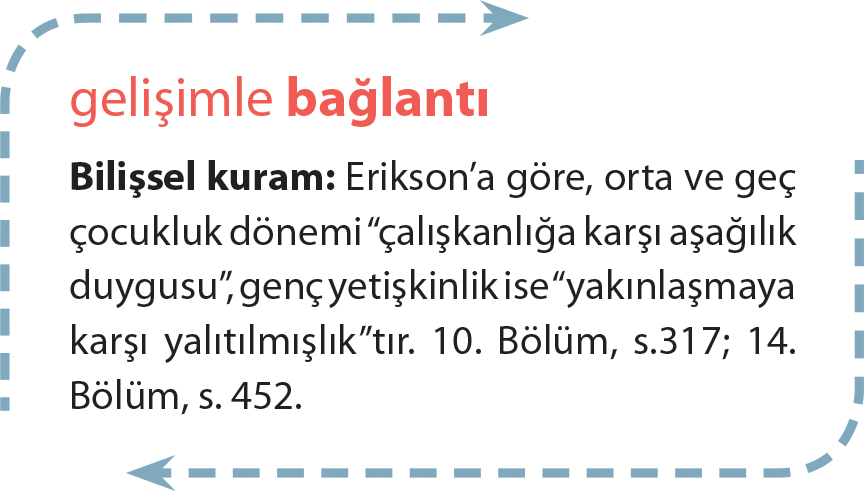 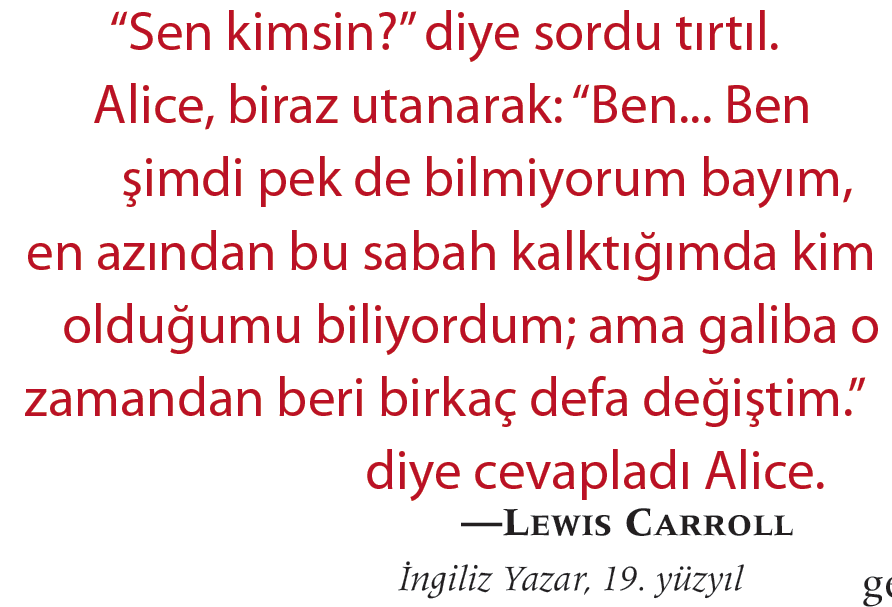 Bunalım: Marcia’ya göre bunalım, kimlik gelişiminin bir bölümüdür. Bu süreç bireyin alternatifleri keşfettiği bir dönemdir. Çoğu araştırmacı bu süreç için bunalım yerine keşfetme kavramını kullanır.
Bağlanma: Marcia’ya göre bağlanma, kimlik gelişiminin bir parçasıdır. Burada ergenin kimliğe yatırım yaptığı görülür.
Dağınık kimlik: Marcia’ya göre dağınık kimlik, kişinin henüz kimlik bunalımı yaşamadığı (anlamlı alternatifleri keşfedemediği) ya da herhangi bir bağlanma olmadığı durumdur.
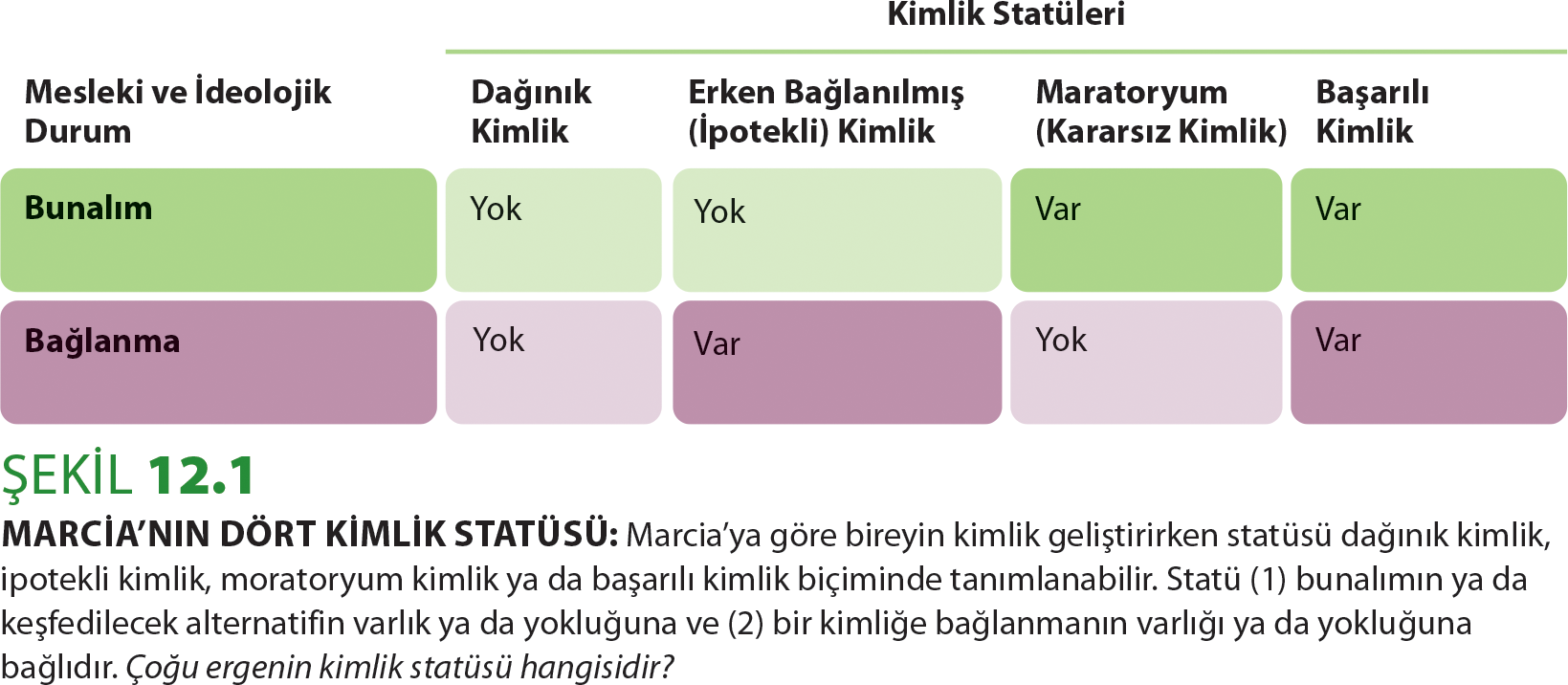 Erken bağlanılmış (ipotekli) kimlik: Marcia’ya göre erken bağlanılmış (ipotekli) kimlik, kişinin bağlanma yaşadığı, ancak bunalım yaşamadığı kimlik statüsüdür.
Etnik kimlik: Benliğin kalıcı bir yönüdür; bir etnik
gruba aidiyet duygusunu ve bu aidiyet ile ilgili duygu ve tutumları da içermektedir.
Moratoryum: Marcia’ya göre moratoryum kimlikte, kişi bunalımın ortasındadır, ancak bağlanmanın olmadığı ya da belli belirsiz olduğu kimlik statüsüdür.
Başarılı kimlik: Marcia’ya göre başarılı kimlikte birey bunalım yaşamış, bunalımı başarıyla çözmüş ve bağlanmanın olduğu kimlik statüsüdür.
c) Dini Ve Manevi Gelişim
Birçok ergen dini ve manevi gelişime ilgi gösterir. Kimlik arayışlarının bir parçası olarak ergenlerin ve müstakbel yetişkinlerin çoğu dinin karmaşık yönleri ile boğuşur. Dinin çeşitli yönleri ergen gelişiminin pozitif sonuçları ile ilişkilidir. Dinin çeşitli yönleri
ergen gelişimiyle olumlu bağlantılıdır.
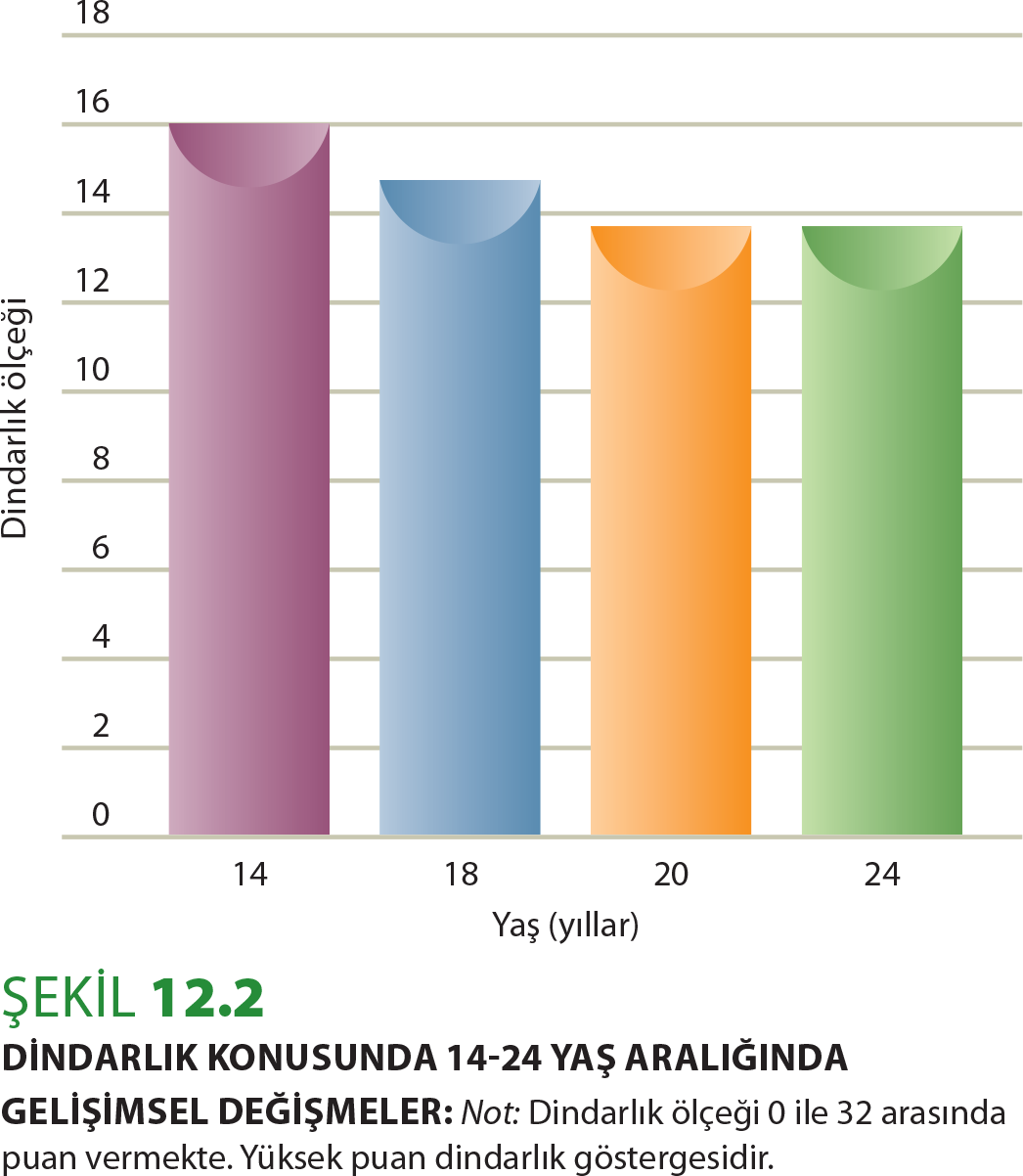 Din ve Kimlik Gelişimi: ?
Ergenlikte Bilişsel Gelişim ve Din: ?
Dinin Ergenlerin Hayatındaki Olumlu Rolü: ?
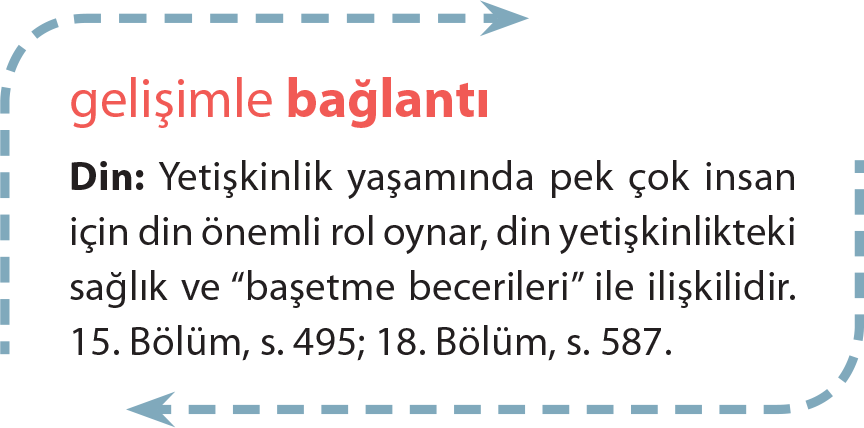 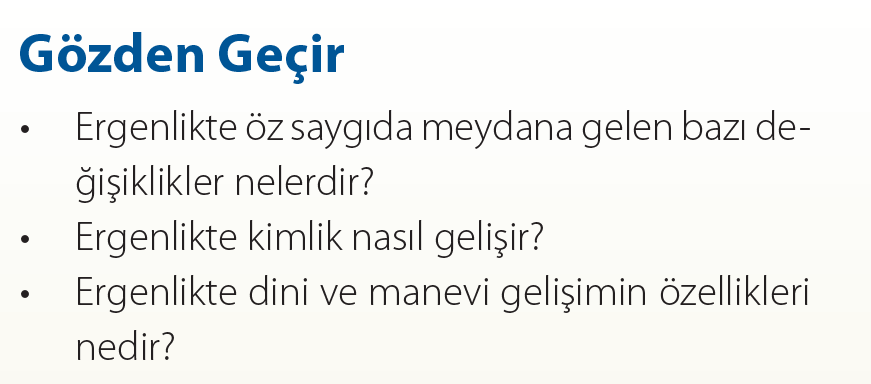 B) Aileler
Ergenlik döneminde ebeveyn ve ergen çocukları arasındaki ilişki tipik olarak değişir. Ergen ve ebeveynleri arasındaki ilişkinin en önemli boyutlarını, ebeveyn kontrolü, özerklik ve bağlanma ve ebeveyn – ergen çatışması
oluşturur.
a) Ebeveyn Kontrolü
10. Bölümde çocukların gelişiminde yönetici konumundaki ebeveynlerin öneminden bahsetmiştik. Ergen ebeveynliğinde yöneticilik rolünün önemli bir tarafı, ergenin gelişiminin etkili olarak izlenmesidir.
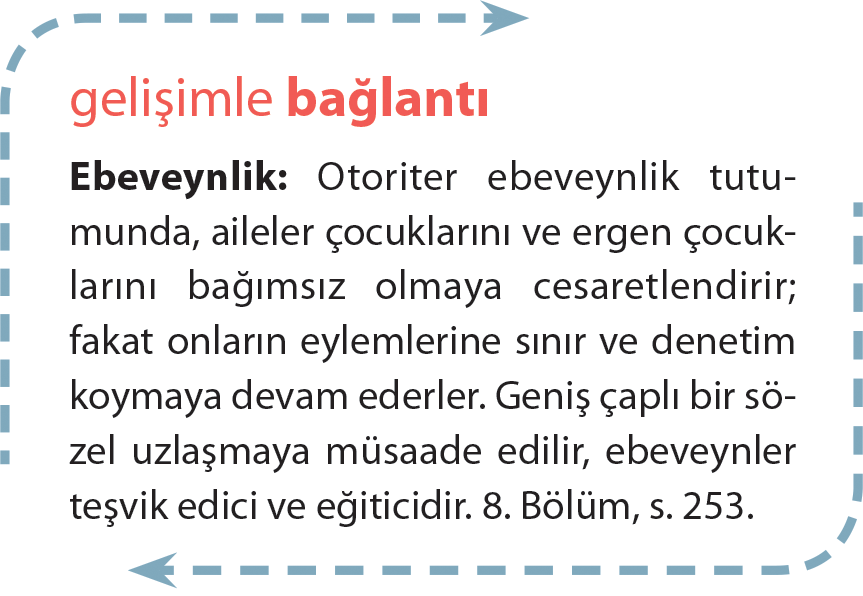 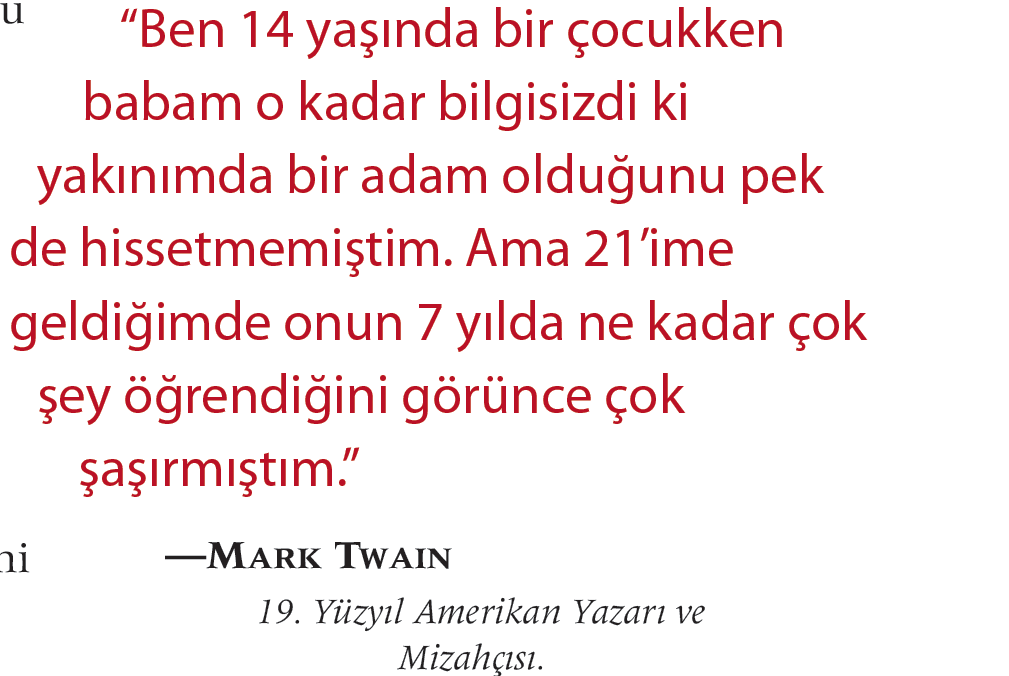 b) Özerklik Ve Bağlanma
Ergenlerle ilgilenen ebeveynler, birbiri ile rekabet halinde olan özerklik ve denetim,
bağımsızlık ve bağlanma ihtiyaçlarını dengelemeye uğraşırken, kendilerini ince bir
dengeleme sürecinde bulurlar.
Özerklik Çabası: Ergenin özerklik ve sorumluluk alma yönündeki tipik çabaları birçok ebeveyni hem şaşırtır hem de kızdırır.
Bağlanma Rolü: 6. bölümden çocukluk çağında sosyoduygusal gelişimin en çok tartışılan yönünün bakıcılara güvenli bağlanma olduğunu hatırlayınız.
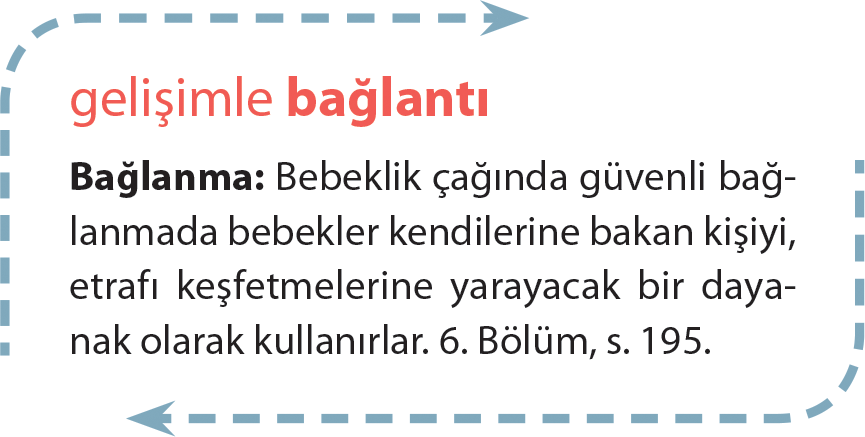 Serbestlik ve Denetimin Dengelenmesi: Ebeveynlerin ergen gelişiminde çok önemli rol oynadıklarını gördük (Laursen ve Collins, 2009; McElhaney ve diğerleri, 2009). Ergenler bağımsızlığa doğru hareket etmelerine rağmen aileleri ile bağlantılı kalma ihtiyacı duyarlar.
c) Ebeveyn – Ergen Çatışması
Bu çatışmalar odayı temiz tutmak düzgün giyinmek, eve belli bir saatte gelmek ve telefonda çok uzun konuşmamak gibi konulara odaklı olup daha çok ailenin günlük yaşamı ile ilgilidir. Nadiren uyuşturucu ya da suç gibi ikilemler ile ilgilidir.
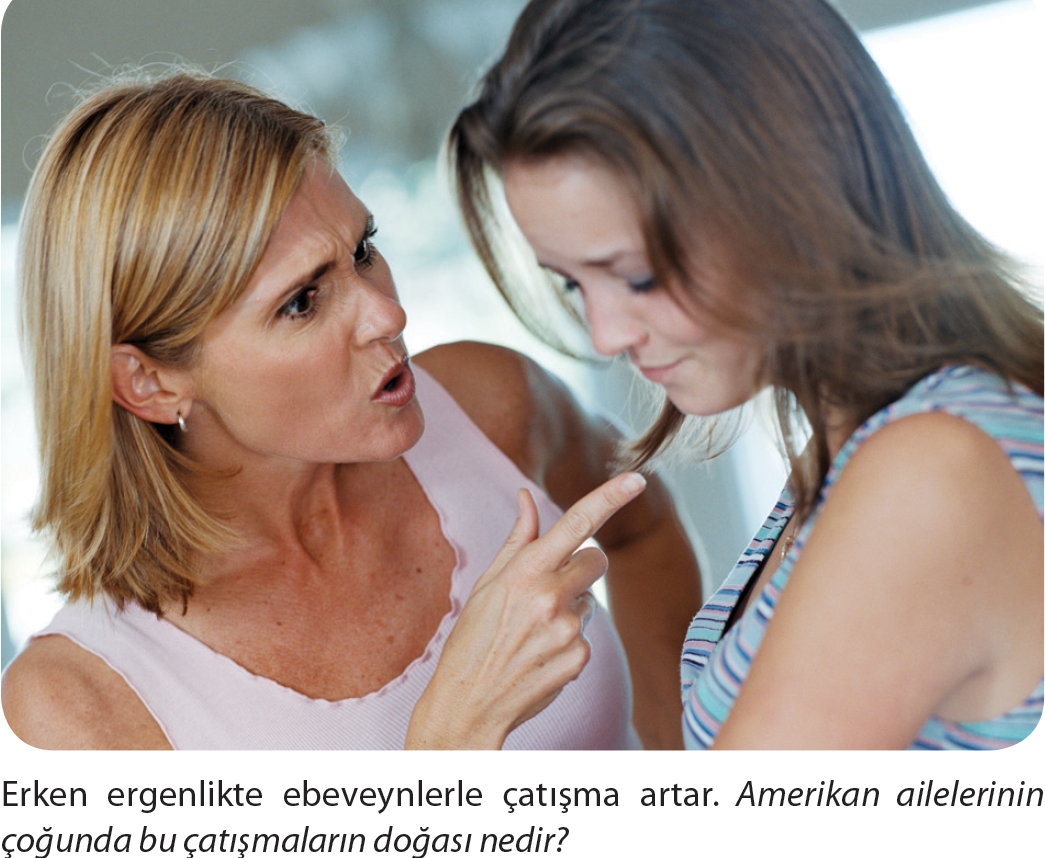 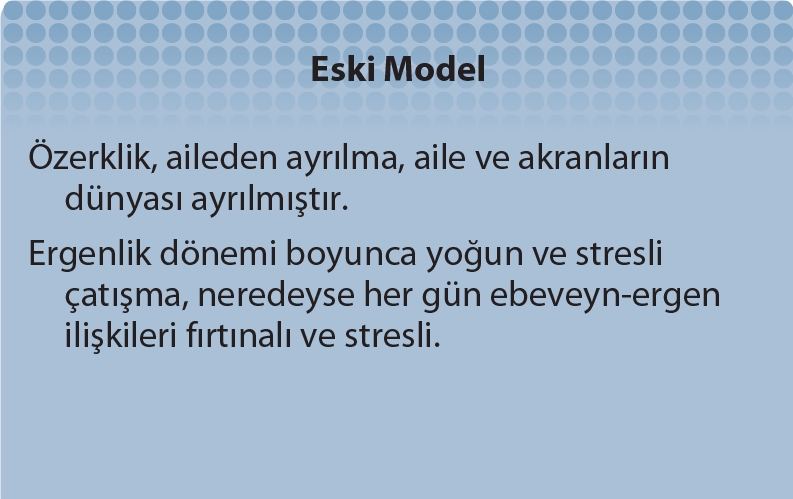 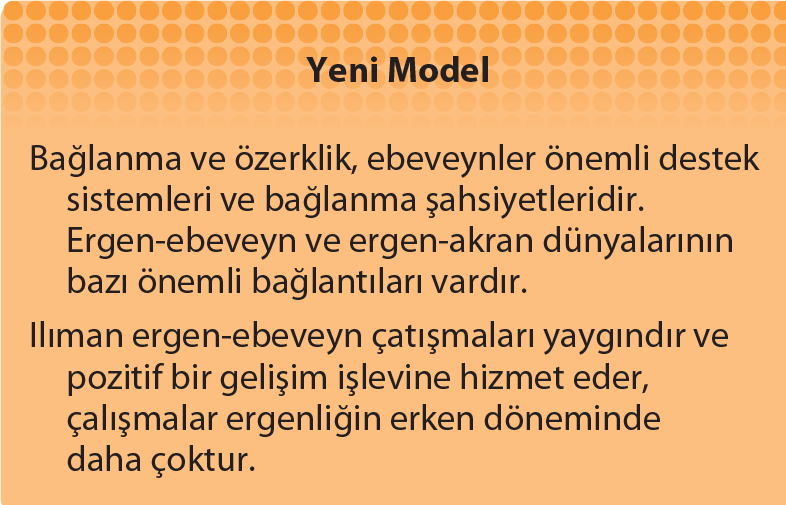 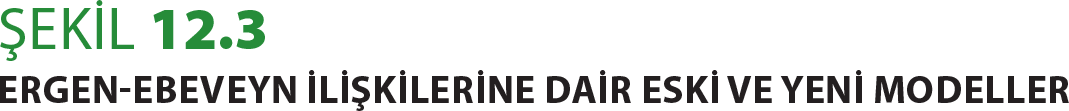 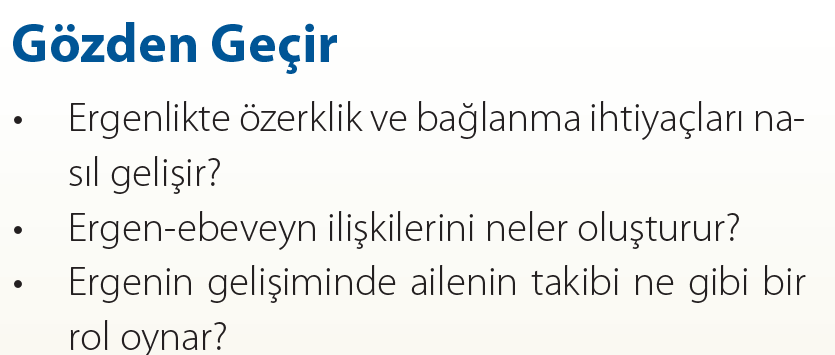 C) Akranlar
Akranlar, ergenlerin hayatında önemli rol oynarlar (Brown ve Dietz, 2009; Vitaro, Boivin ve Bukowski, 2009). Ergenlikte akran ilişkileri önemli değişimler geçirir, bu değişimler arkadaşlık ve akran gruplardaki değişimleri ve romantik ilişkilerin başlamasını da içerir.
a) Arkadaşlık
Çoğu çocuk için akranları arasında popüler olmak güçlü bir güdüleyici faktördür. Fakat ergenliğin ilk dönemlerinden itibaren gençler küçüklere nazaran daha az miktarda arkadaş edinmeyi seçerler ve bu arkadaşlıkları daha yoğun ve daha samimidir.
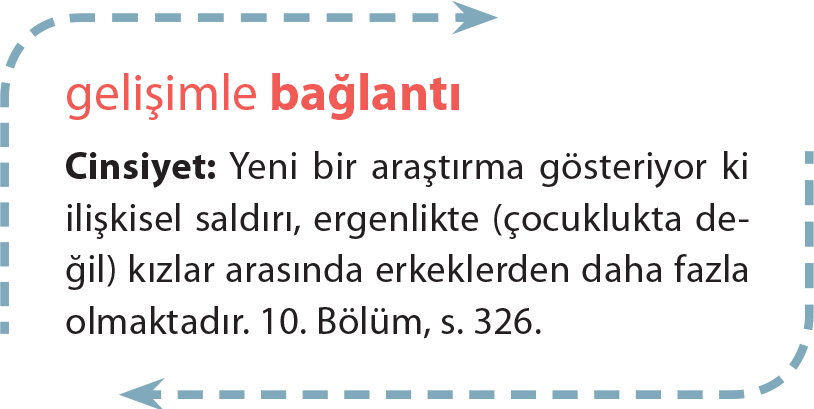 b) Akran Grupları
Ergenlikte akran baskısı ne kadar yoğundur?
Klikler ve topluluklar ergenlerin hayatında ne gibi rol oynarlar?
Akran Baskısı ?
Klikler ve Topluluklar ?
Klikler: 2 ile 12 arasında bireyi içeren küçük gruplar olup ortalama 5-6 kişiden oluşur. Klik grubunun üyeleri genellikle benzer etkinliklerden hoşlanırlar.
Ergenlikte akran baskısının özellikleri nelerdir?
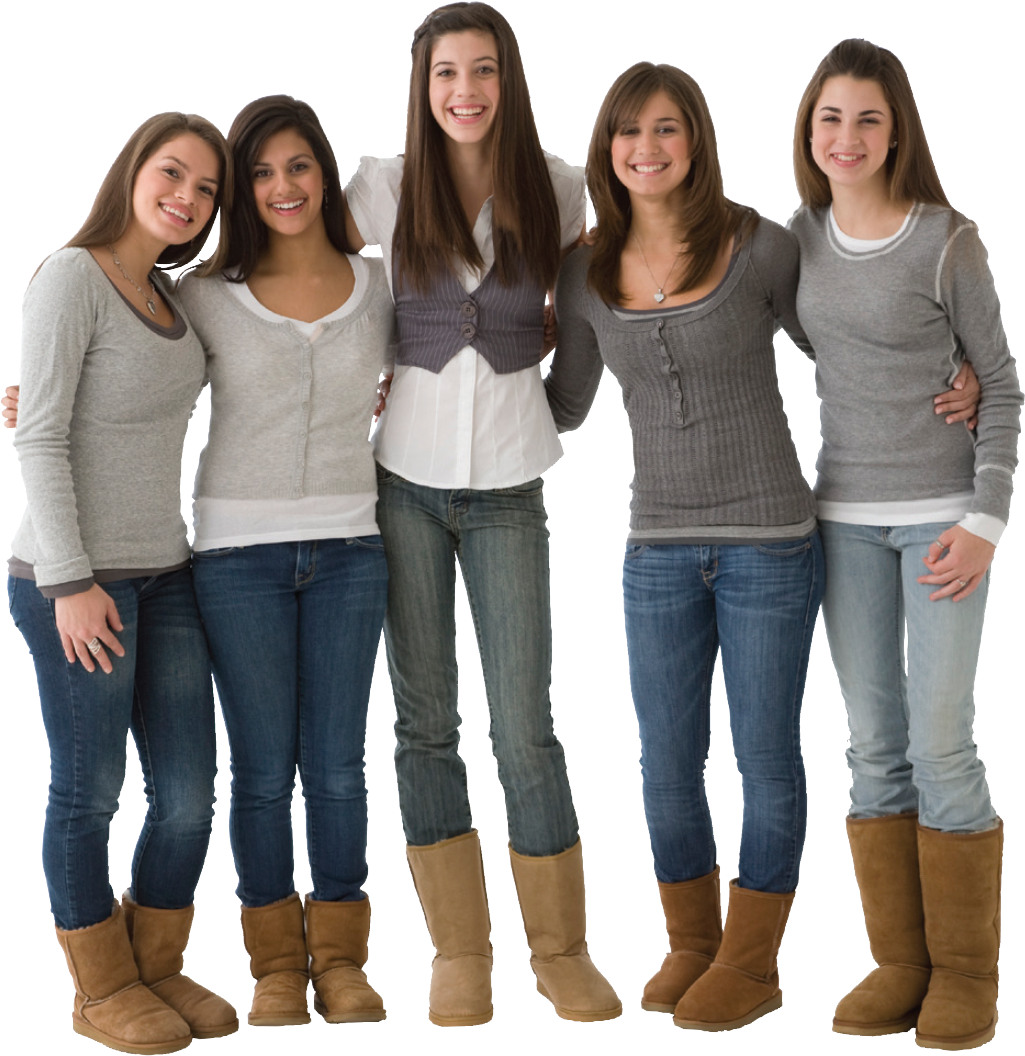 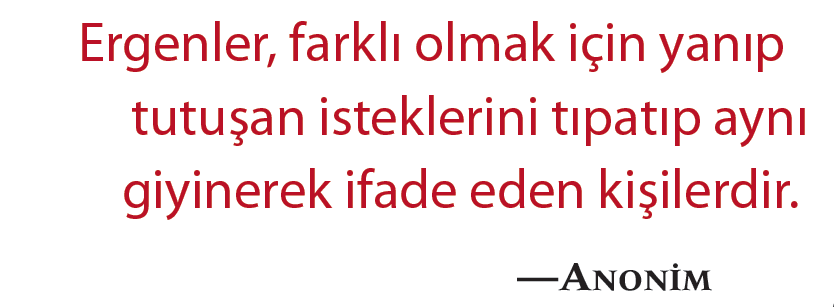 c) Flört Ve Romantik İlişkiler
Flört bir eğlence biçimi, bir statü kaynağı, yakın arkadaşlık hakkında bilgi edinmek için bir ortam, ya da bir arkadaş bulma yöntemi olabilir.
Flört ve Romantik İlişkilerde Gelişimsel Değişimler:
1) Romantik çekime giriş ve 11-13 yaşlarında yakın ilişkiler
2) 14-16 yaşlarında romantik ilişkilerin keşfedilmesi:
3) 17-19 yaşlarında ikili romantik bağların gözden geçirilmesi:
Topluluk: Klikten daha geniş bir grup yapısıdır ve genelllikle karşılıklılık temelinde şekillenir; üyeleri birlikte çok zaman harcayabilir de harcamayabilir de.
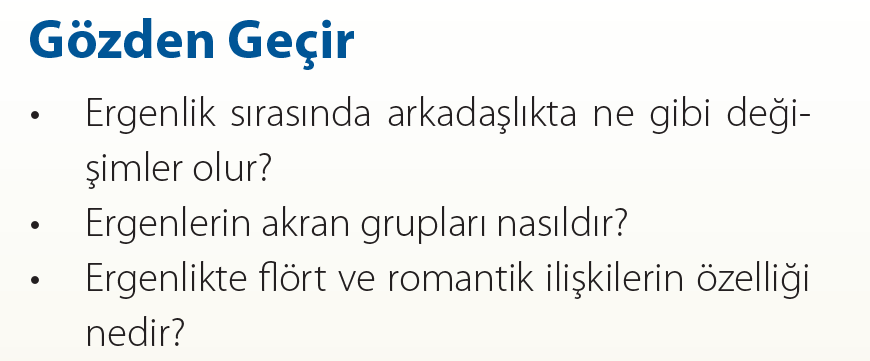 D) Kültür ve Ergen Gelişimi
Bu bölümde kültürler arası farklılıkların ergenlik dönemi gelişimini nasıl etkilediği çeşitli yönlerden ele alınacaktır. Ayrıca etnisitenin Amerikalı ergenleri ve gelişimlerini nasıl etkilediği de incelenecektir. Bir de ergenlerin kültürel dünyasının önemli bir yönü açıklanacak: medya.
a) Kültürler Arası Karşılaştırmalar
Dünyada ergenlere ilişkin ne gibi gelenekler hâlâ durmaktadır? Ergenlerin yaşamını ne gibi şartlar değiştirmektedir?
Dünyada Ergenlikte Gelenekler ve Değişiklikler: Kültüre bağlı olarak ergenler birçok farklı deneyimler yaşayabilir (Larson, Wilson ve Rickman, 2009; Schlegel, 2009).
Bu farklı deneyimler sağlık, aile, cinsiyet, akranlar, farklı faaliyetlere zaman yırılması gibi konularda yaşanabilir.
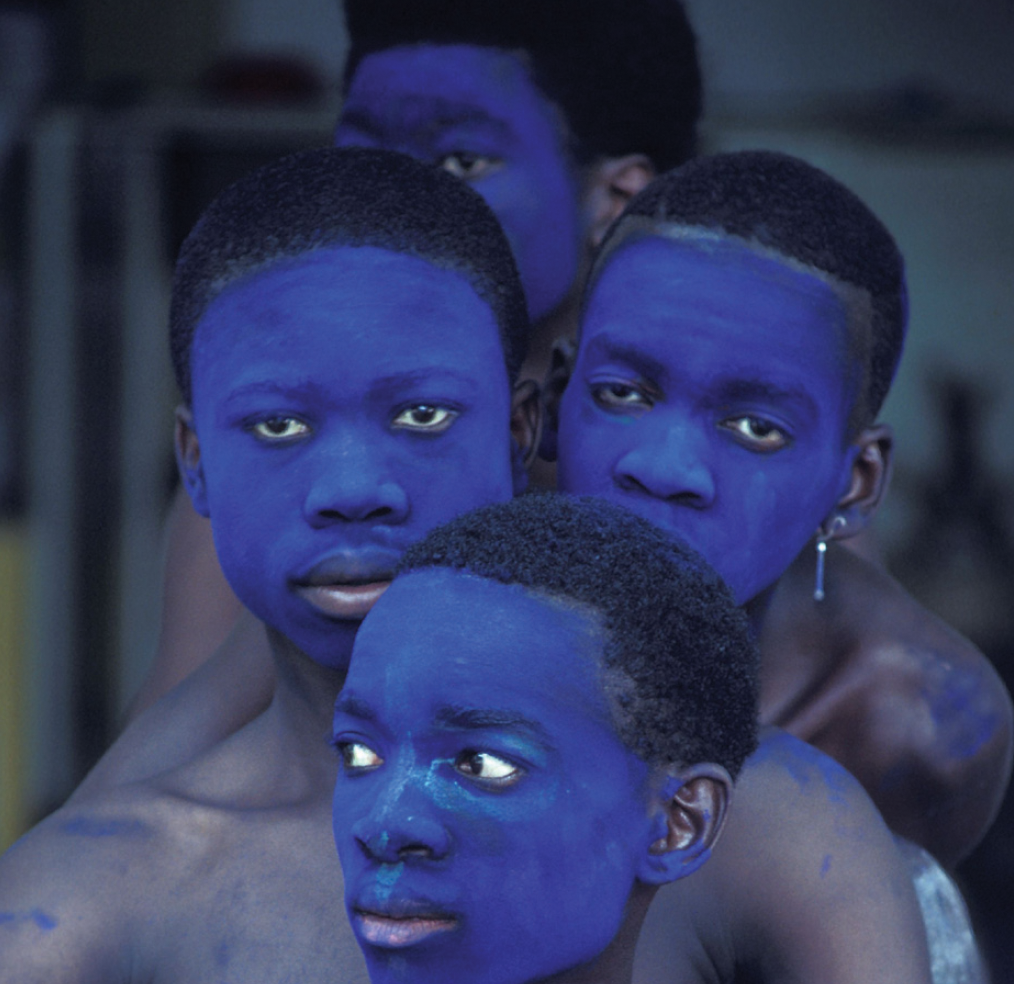 Kongo’lu erkek çocuklar ergenlikten genç yetişkinliğe geçiş töreni için yüzlerini boyamaktadır.
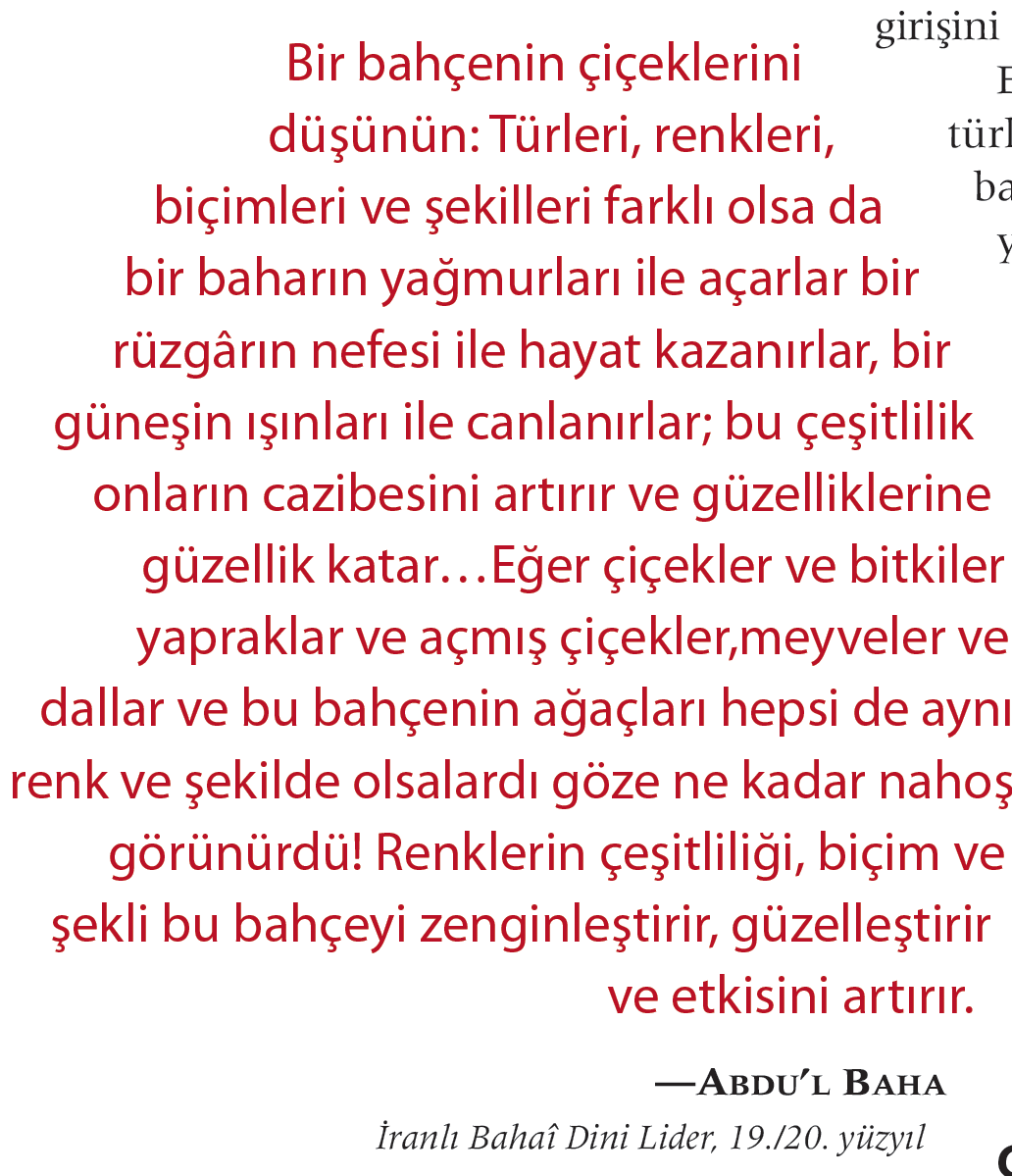 Geçiş töreni: Bireyin bir statüden diğerine geçişine işaret eden bir seremoni ya da ritüel. Çoğu geçiş töreni yetişkinlik statüsüne geçişle ilgilidir.
b) Etnisite
Bu bölümün ilk kısımlarında etnik azınlık durumundaki ergenlerin kimlik gelişimini incelemiştik. Burada ise göçü ve Etnisite ile sosyo-ekonomik statü arasındaki ilişkileri ayrıntılı olarak inceleyeceğiz.
Son yıllarda Amerika’ya gelmiş göçmen ailelerinin çoğu, güçlü aile yükümlülüklerinin olduğu kolektivist kültürlere mensuptur. Etnik azınlığa mensup ergenlere ilişkin birçok araştırma etnisite ve sosyo ekonomik statünün etkilerini ayırt etmemiştir. Bu nedenle çoğunlukla araştırmacılar daha çok sosyoekonomik faktörlere bağlı olan özellikler için etnik açıklamalar vermiştir. Etnik azınlık ailelerinin hepsi de yoksul değildir
ama yoksulluk etnik azınlığa mensup birçok ergenin stresine etki eder.
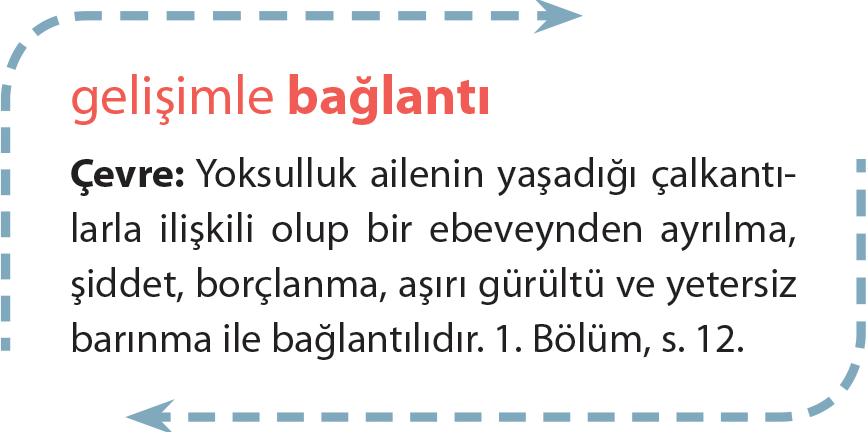 c) Medya
Önce ergenin çeşitli medyayı kullanması açıklanacak sonra dijital medyanın ergenlerin hayatındaki rolünü tartışılacaktır.
Medya Kullanımı: Ulusal bir araştırma, çocukların ve ergenlerin medya alışkanlıklarını derinlemesine bir bakışla incelemiştir.
Bulgulara göre gençler ortalama olarak günde altı buçuk saat (haftada kırk dört buçuk saat) medyaya zaman ayırıyor; buna karşılık ebeveynlerle günde yalnızca iki saat on beş dakika geçiriliyor, ödevlere ise günde 50 dakika ayrılıyor.
Ergenlerin Çevrimiçi (İnternet) Yaşamları: Farklı ülkelerdeki ve sosyo ekonomik gruplardaki kullanım farklılıklarına rağmen tüm dünyada gençler günden güne artan oranlarda interneti kullanıyorlar.
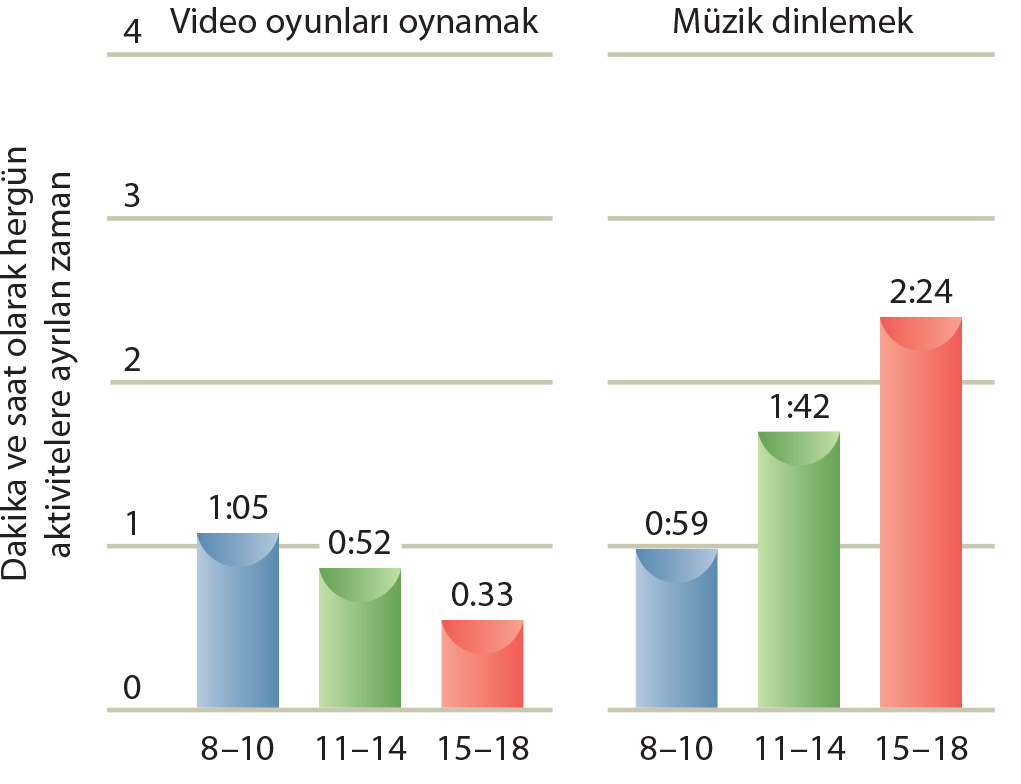 Yaş grupları
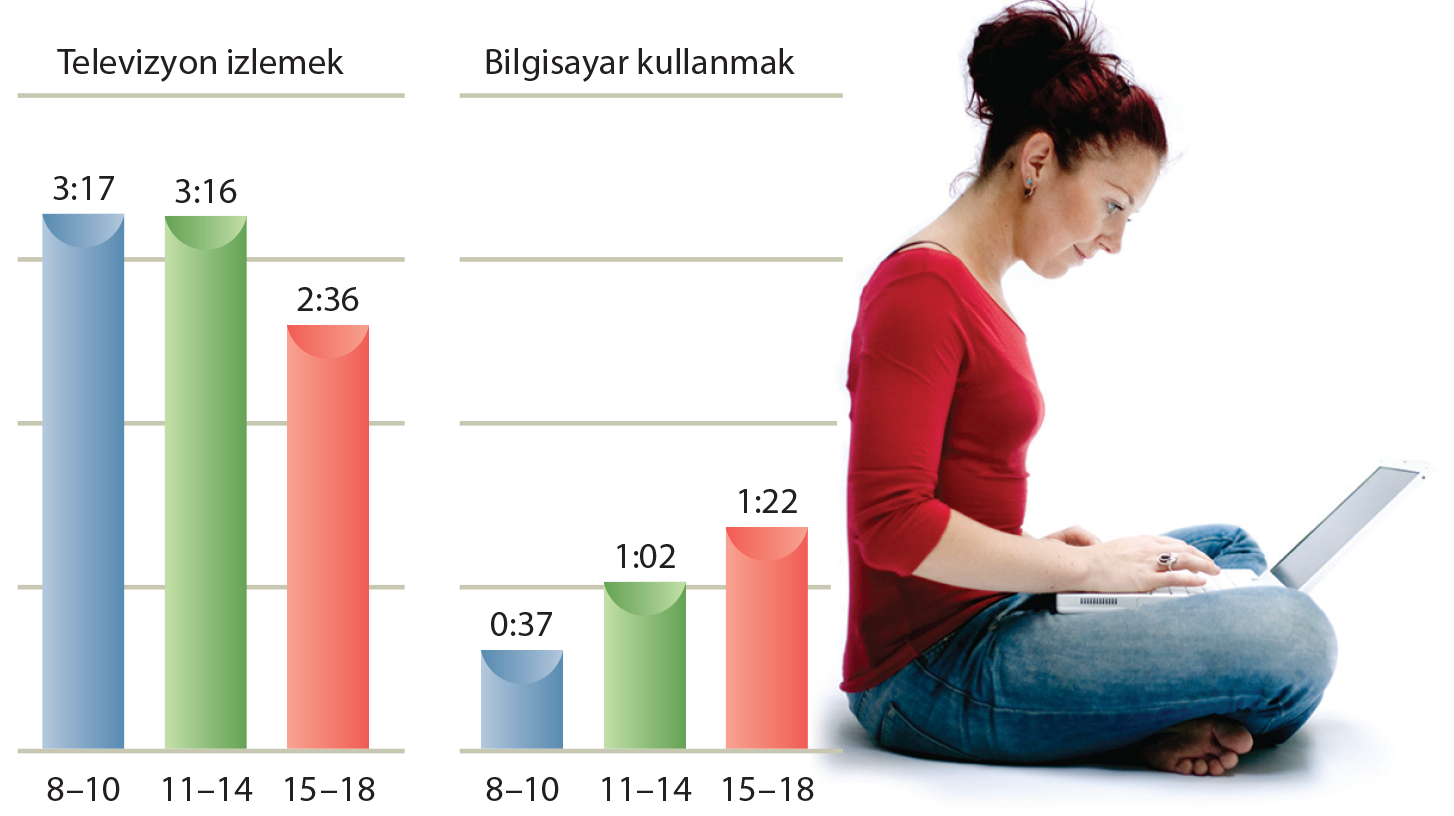 Yaş grupları
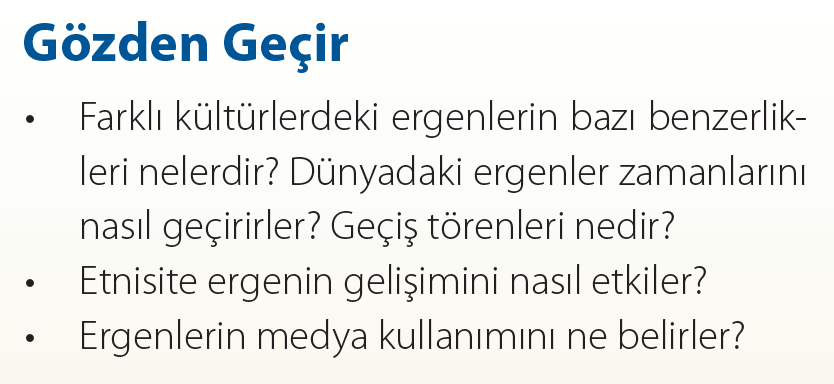 E) Ergenlik Problemleri
11. Bölümde çeşitli ergen problemlerini tanımlamıştık: madde kullanımı, cinsel yolla
bulaşan enfeksiyonlar ve yeme bozuklukları. Bu bölümde ise çocuk suçları, depresyon ve intihar problemlerini inceleyeceğiz. Ayrıca ergen problemlerini ve bu problemlerin nasıl önlenip çözümlenebileceğini de araştıracağız.
a) Çocuk Ve Genç Suçluluğu
Çocuk ve genç suçluluğu ifadesi, kanunu çiğneyen ya da yasadışı diye tanımlanabilecek
davranış gösteren ergenler için kullanılıyor. Başka bozukluk kategorileri gibi çocuk suçu da genel bir kavramdır. Yasa ihlali yerlere çöp atmaktan cinayete kadar çeşitlenmektedir.
Çocuk ve genç suçluluğu: Suç işlemiş ya da yasadışı olarak değerlendirilebilecek bir davranış gerçekleştirmiş olan ergen.
Suçun Nedenleri: Suç geçmişte olduğu kadar ağırlıklı bir alt sınıf olgusu olmamasına rağmen alt sınıfın bazı karakteristik özellikleri suç işlemeyi artırmaktadır.
b) Depresyon Ve İntihar
Ergenlikte depresyonun özelliği nedir? Bir ergenin intihar etmesine neden olan şey nedir?
Depresyon: Ergenlikte depresyon ne kadar yoğundur? Ergenlerin depresif bozukluk yaşama oranı % 15 ile 20 arasında değişmektedir (Graber ve Sontag, 2009).
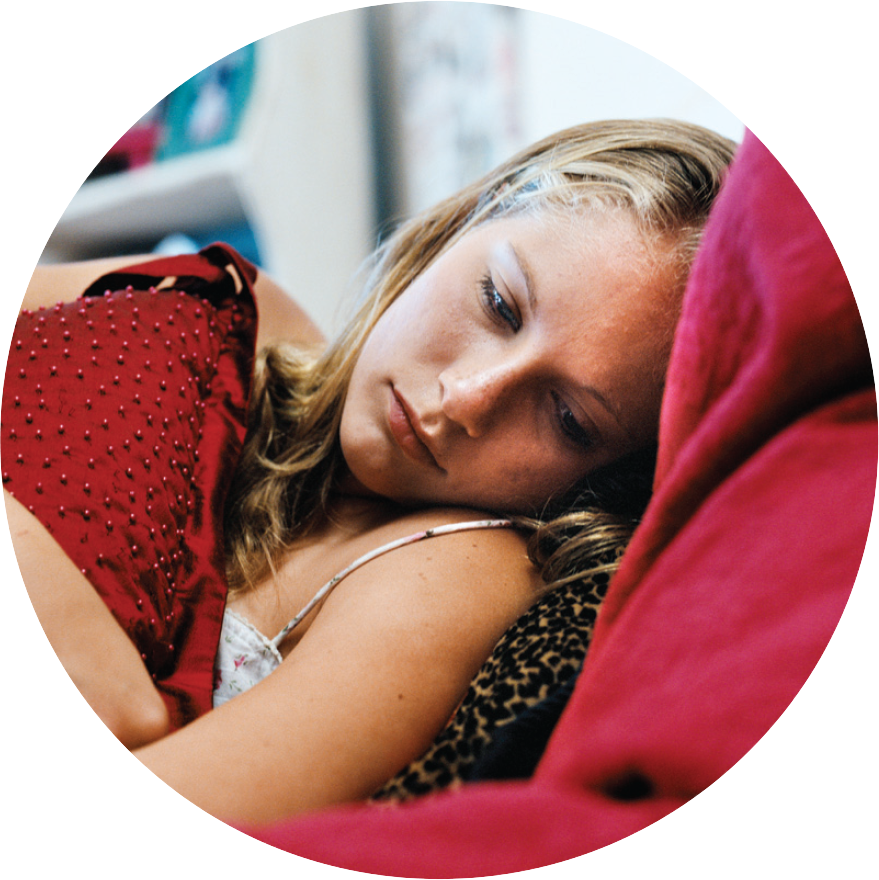 Depresyon yaşayan ergenlerin bazı özellikleri nelerdir?
Ergenlerin intihar girişimleriyle ilgili faktörler nelerdir?
İntihar: İntihar davranışı çocuklukta azdır; ama ergenlikte artar ve genç yetişkinlikte daha da artar.
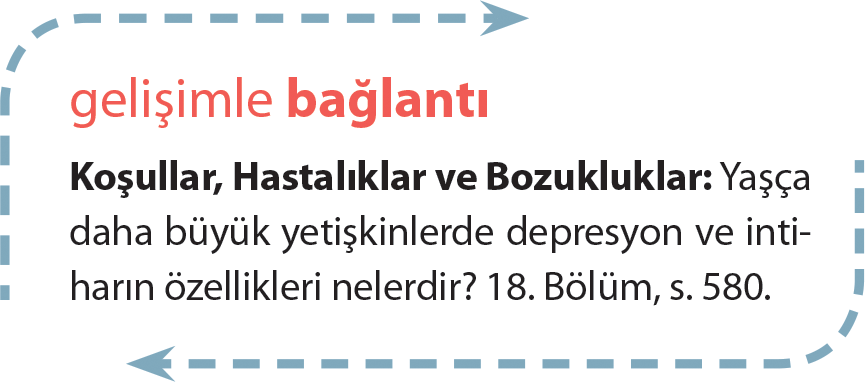 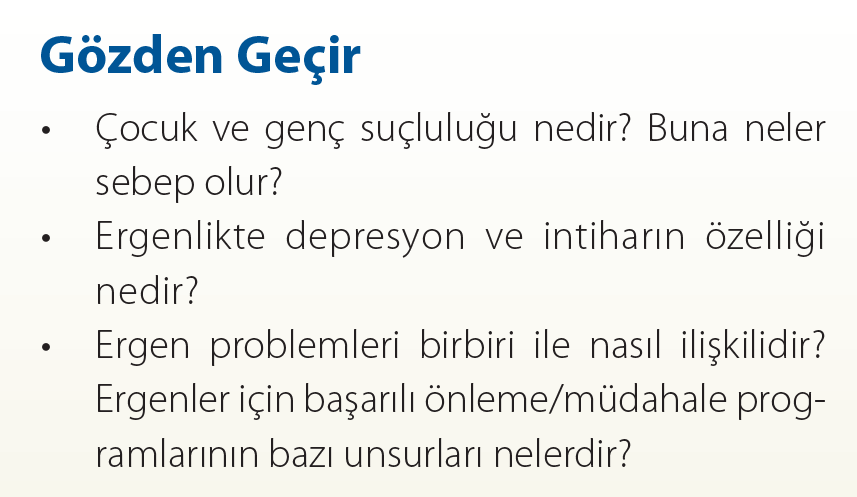 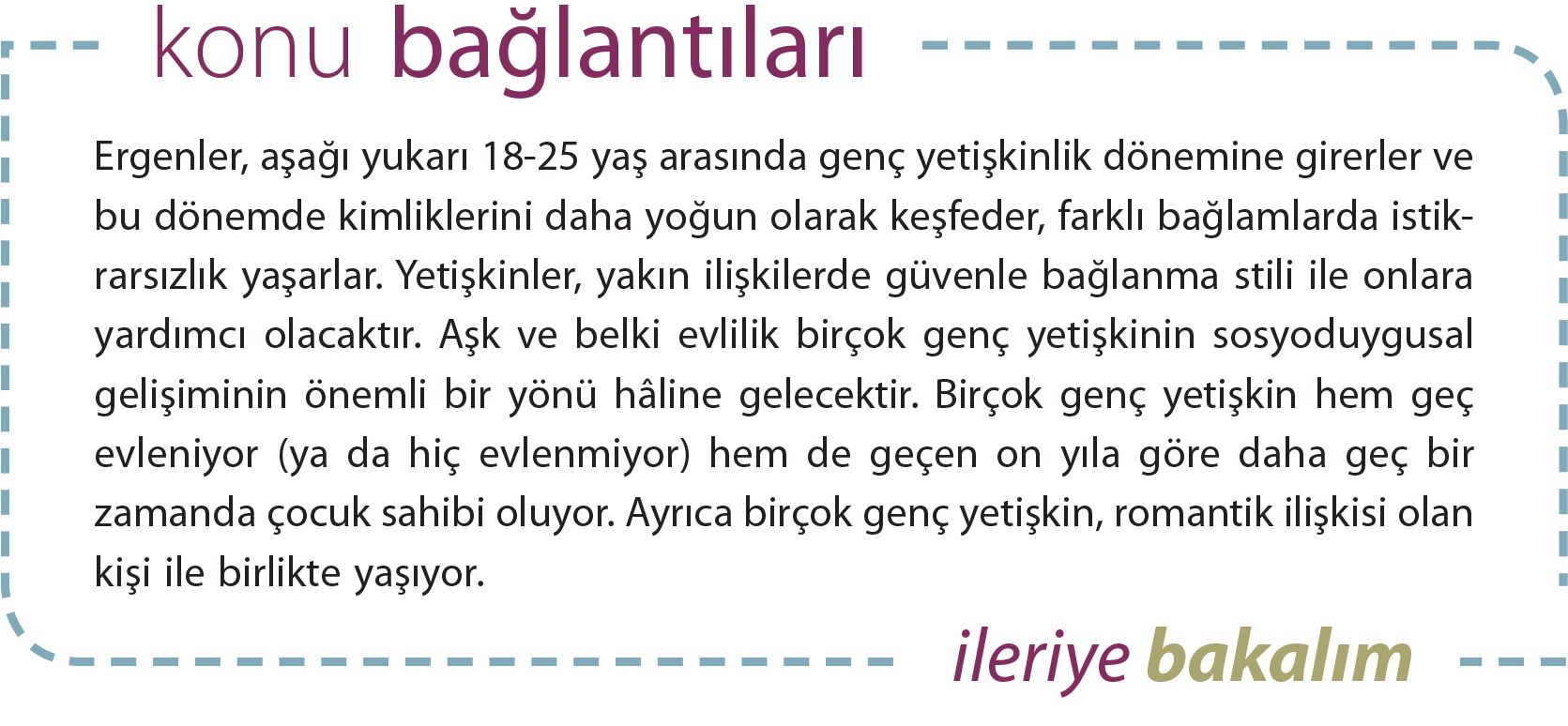